Sexual Minority Youth
[Speaker Notes: Sexual minority youth (SMY) are defined in this report as those who identify as lesbian, gay, or bisexual; who are not sure of their sexual identity; or who have had sexual contact with people of the same sex. Conversely, non-SMY are defined as those who identify as heterosexual or who have only had sexual contact with people of the opposite sex.

While many SMY thrive during adolescence, stigma, discrimination, and other factors put them at increased risk for negative health and life outcomes. Significant health disparities exist between SMY and non-SMY. CDC research has found that compared to their peers, SMY have a higher risk of suicide, depression, substance use disorder, and poor academic performance. However, it is only recently that the relationship between health-related behaviors and experiences among a nationally representative sample of SMY can be compared with the prevalence among non-SMY youth. What has been clear across the previous cycles of the Youth Risk Behavior Survey (YRBS) data is that SMY are more likely than their non-SMY peers to experience violence, engage in high-risk substance use, and experience greater levels of emotional distress and suicide ideation.]
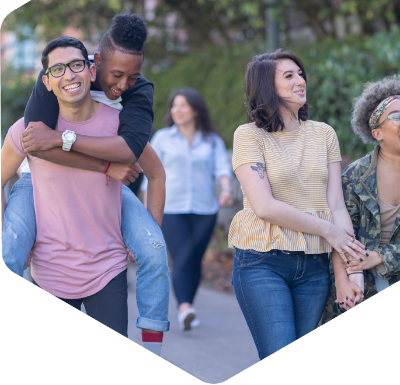 How SMY Data Compares
Sexual minority youth (SMY) are defined in this report as those who identify as lesbian, gay, or bisexual; who are not sure of their sexual identity; or who have had sexual contact with people of the same sex.
Stigma, discrimination, and other factors put SMY at increased risk for negative health and life outcomes.
SMY have a higher risk of suicide, depression, substance use disorder, and poor academic performance than their non-SMY peers.
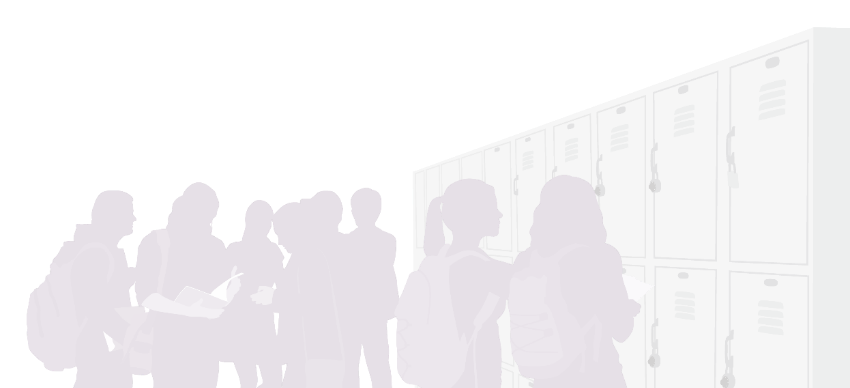 YOUTH RISK BEHAVIOR SURVEY DATA SUMMARY & TRENDS REPORT: 2009–2019
2
SEXUALMINORITYYOUTH
Mental Health and Suicide
3
YOUTH RISK BEHAVIOR SURVEY DATA SUMMARY & TRENDS REPORT: 2009–2019
[Speaker Notes: Sexual minority students are more likely to report experiences with poor mental health and suicide, including persistent feelings of sadness and hopelessness, seriously considering attempting suicide, making a suicide plan, attempting suicide, and being injured during a suicide attempt.

All sexual minority youth, including lesbian, gay, or bisexual students; those unsure of their sexual identity; and those who have sexual contact with people of the same sex, reported higher risk of poor mental health and suicide than heterosexual students or those who only had sexual contact with people of the opposite sex.
More high school students who had sexual contact with people of the same sex seriously considered suicide from 2015 through 2019.]
SEXUALMINORITYYOUTH
PERCENTAGE OF HIGH SCHOOL STUDENTS WHO EXPERIENCED PERSISTENT FEELINGS OF SADNESS OR HOPELESSNESS DURING THE PAST YEAR, BY SEXUAL IDENTITYAND BY SEX OF SEXUAL CONTACTS, UNITED STATES, YRBS, 2019
YOUTH RISK BEHAVIOR SURVEY DATA SUMMARY & TRENDS REPORT: 2009–2019
4
[Speaker Notes: In 2019, the percentage of high school students who had experienced persistent feelings of sadness or hopelessness during the past year varied by sexual identity and by sex of sexual contacts. Persistent feelings of sadness or hopelessness are defined as experiencing these feelings almost every day for two weeks or more in a row so that the student stopped doing their usual activities.
Sexual Identity
Lesbian, gay, or bisexual students were more likely than students not sure of their sexual identity and twice as likely as heterosexual students to have experienced feelings of sadness and hopelessness. Students not sure of their sexual identity were more likely to have experienced persistent feelings of sadness or hopelessness than heterosexual students. 
Sex of Sexual Contacts 
Students who had sexual contact with people of the same sex were more likely to have experienced persistent feelings of sadness or hopelessness than students who had sexual contact with only people of the opposite sex.]
SEXUALMINORITYYOUTH
PROGRESS AT-A-GLANCETRENDS IN THE PERCENTAGE OF HIGH SCHOOL STUDENTS WHO EXPERIENCED PERSISTENT FEELINGS OF SADNESS OR HOPELESSNESS DURING THE PAST YEAR, BY SEXUAL IDENTITY AND BY SEX OF SEXUAL CONTACTS, YRBS, 2015-2019
LEGEND
YOUTH RISK BEHAVIOR SURVEY DATA SUMMARY & TRENDS REPORT: 2009–2019
5
[Speaker Notes: These findings show that sexual minority youth experience disparities in health risks and outcomes when compared with heterosexual youth.
These findings highlight the variation in behaviors and experiences among high school students by sexual identity and by sex of sexual contacts.]
SEXUALMINORITYYOUTH
PERCENTAGE OF HIGH SCHOOL STUDENTS WHO SERIOUSLY CONSIDERED ATTEMPTING SUICIDE DURING THE PAST YEAR, BY SEXUAL IDENTITY AND BY SEX OF SEXUAL CONTACTS, UNITED STATES, YRBS, 2019
YOUTH RISK BEHAVIOR SURVEY DATA SUMMARY & TRENDS REPORT: 2009–2019
6
[Speaker Notes: In 2019, the percentage of high school students who seriously considered attempting suicide during the past year varied by sexual identity and by sex of sexual contacts.

Sexual Identity
Almost half of lesbian, gay, or bisexual students seriously considered suicide in 2019. Lesbian, gay, or bisexual students and students not sure about their sexuality were more likely to have seriously considered suicide than heterosexual students. 

Sex of Sexual Contacts 
More than half of students who had sexual contact with people of the same sex have seriously considered suicide; they were more than twice as likely as students who had sexual contact with only people of the opposite sex to have seriously considered suicide.]
SEXUALMINORITYYOUTH
PROGRESS AT-A-GLANCETRENDS IN THE PERCENTAGE OF HIGH SCHOOL STUDENTS WHOSERIOUSLY CONSIDERED ATTEMPTING SUICIDE DURING THE PAST YEAR, BY SEXUAL IDENTITY AND BY SEX OF SEXUAL CONTACTS, YRBS, 2015-2019
LEGEND
YOUTH RISK BEHAVIOR SURVEY DATA SUMMARY & TRENDS REPORT: 2009–2019
7
[Speaker Notes: These findings show that sexual minority youth experience disparities in health risks and outcomes when compared with heterosexual youth.
These findings highlight the variation in behaviors and experiences among high school students by sexual identity and by sex of sexual contacts.]
SEXUALMINORITYYOUTH
PERCENTAGE OF HIGH SCHOOL STUDENTS WHO MADE A SUICIDE PLAN DURING THE PAST YEAR, BY SEXUAL IDENTITY AND BY SEX OF SEXUAL CONTACTS, UNITED STATES, YRBS, 2019
YOUTH RISK BEHAVIOR SURVEY DATA SUMMARY & TRENDS REPORT: 2009–2019
8
[Speaker Notes: In 2019, the percentage of high school students who had made a plan about how they would attempt suicide during the past year varied by sexual identity and by sex of sexual contacts.

Sexual Identity
Lesbian, gay, or bisexual students were more than three times as likely and students not sure of their sexual identity were almost twice as likely to have made a suicide plan as heterosexual students. Lesbian, gay, or bisexual students were almost twice as likely to have made a suicide plan as students not sure of their sexual identity. 

Sex of Sexual Contacts 
Students who had sexual contact with people of the same sex were more likely to have made a suicide plan than students who had sexual contact with only people of the opposite sex.]
SEXUALMINORITYYOUTH
PROGRESS AT-A-GLANCETRENDS IN THE PERCENTAGE OF HIGH SCHOOL STUDENTS WHOMADE A SUICIDE PLAN DURING THE PAST YEAR, BY SEXUAL IDENTITY AND BY SEX OF SEXUAL CONTACTS, YRBS, 2015-2019
LEGEND
YOUTH RISK BEHAVIOR SURVEY DATA SUMMARY & TRENDS REPORT: 2009–2019
9
[Speaker Notes: These findings show that sexual minority youth experience disparities in health risks and outcomes when compared with heterosexual youth.
These findings highlight the variation in behaviors and experiences among high school students by sexual identity and by sex of sexual contacts.]
SEXUALMINORITYYOUTH
PERCENTAGE OF HIGH SCHOOL STUDENTS WHO ATTEMPTED SUICIDE DURING THE PAST YEAR, BY SEXUAL IDENTITYAND BY SEX OF SEXUAL CONTACTS, UNITED STATES, YRBS, 2019
YOUTH RISK BEHAVIOR SURVEY DATA SUMMARY & TRENDS REPORT: 2009–2019
10
[Speaker Notes: In 2019, the percentage of high school students who attempted suicide one or more times during the past year varied by sexual identity and by sex of sexual contacts.

Sexual Identity
Lesbian, gay, or bisexual students and students not sure of their sexual identity were more likely to have attempted suicide than heterosexual students.

Sex of Sexual Contacts 
Students who had sexual contact with people of the same sex were more likely to have attempted suicide than students who had sexual contact with only people of the opposite sex.]
SEXUALMINORITYYOUTH
PROGRESS AT-A-GLANCETRENDS IN THE PERCENTAGE OF HIGH SCHOOL STUDENTS WHOATTEMPTED SUICIDE DURING THE PAST YEAR, BY SEXUAL IDENTITY AND BY SEX OF SEXUAL CONTACTS, YRBS, 2015-2019
LEGEND
YOUTH RISK BEHAVIOR SURVEY DATA SUMMARY & TRENDS REPORT: 2009–2019
11
[Speaker Notes: These findings show that sexual minority youth experience disparities in health risks and outcomes when compared with heterosexual youth.
These findings highlight the variation in behaviors and experiences among high school students by sexual identity and by sex of sexual contacts.]
SEXUALMINORITYYOUTH
PERCENTAGE OF HIGH SCHOOL STUDENTS WHO WERE INJURED IN A SUICIDE ATTEMPT DURING THE PAST YEAR, BY SEXUAL IDENTITY AND BY SEX OF SEXUAL CONTACTS, UNITED STATES, YRBS, 2019
YOUTH RISK BEHAVIOR SURVEY DATA SUMMARY & TRENDS REPORT: 2009–2019
12
[Speaker Notes: In 2019, the percentage of high school students whose suicide attempt resulted in an injury, poisoning, or overdose that had to be treated by a doctor or nurse during the past year varied by sexual identity and by sex of sexual contacts. One in ten students who had sexual contact with people of the same sex were injured in a suicide attempt in 2019.

Sexual Identity
Lesbian, gay, or bisexual students and students not sure of their sexual identity were more likely to have been injured in a suicide attempt than heterosexual students. 

Sex of Sexual Contacts 
Students who had sexual contact with people of the same sex were more likely to have been injured in a suicide attempt than students who had sexual contact with only people of the opposite sex.]
SEXUALMINORITYYOUTH
PROGRESS AT-A-GLANCETRENDS IN THE PERCENTAGE OF HIGH SCHOOL STUDENTS WHOWERE INJURED IN A SUICIDE ATTEMPT DURING THE PAST YEAR,BY SEXUAL IDENTITY AND BY SEX OF SEXUAL CONTACTS, YRBS, 2015-2019
LEGEND
YOUTH RISK BEHAVIOR SURVEY DATA SUMMARY & TRENDS REPORT: 2009–2019
13
[Speaker Notes: These findings show that sexual minority youth experience disparities in health risks and outcomes when compared with heterosexual youth.
These findings highlight the variation in behaviors and experiences among high school students by sexual identity and by sex of sexual contacts.]